«История появления Деда Мороза и Снегурочки»
Разработал: учитель технологии МБОУ г. Мурманска СОШ №28
Макаренко Н.Е.
2014 г.
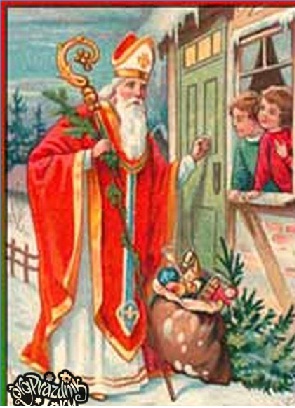 В средние века твердо установился обычай: в День Святого Николая, 19 декабря, дарить детям подарки, именно так и поступал сам святой.
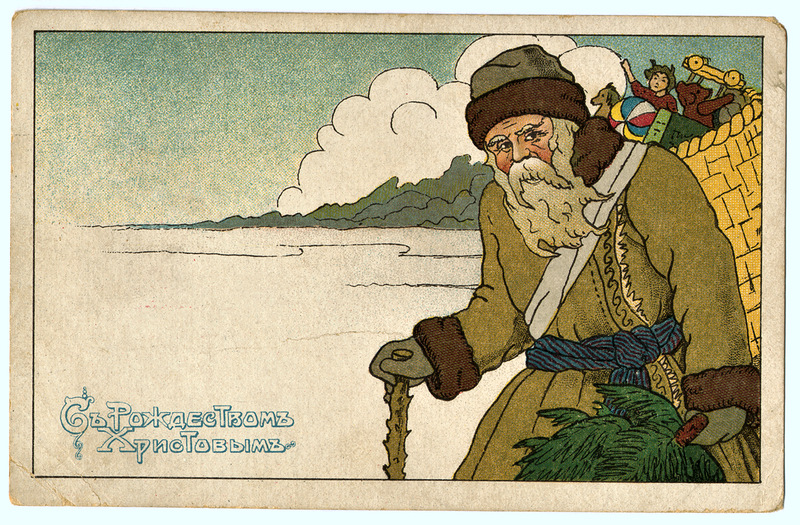 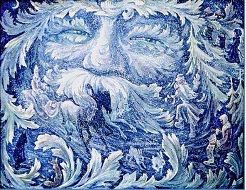 Прототипом нашего Деда Мороза был восточнославянский дух холода Трескун, или, как его еще называли, Студенец
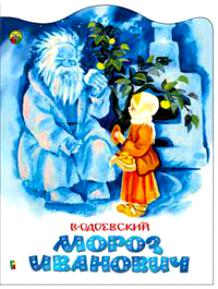 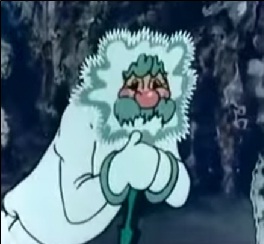 В литературной обработке Мороз Иванович появился в 1840 году в сборнике "Детские сказки дедушки Иринея" В. Ф. Одоевского
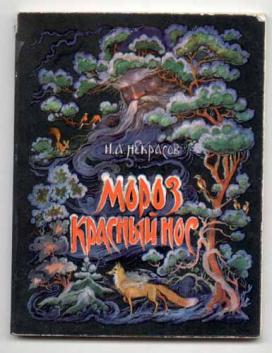 В поэме же Некрасова "Мороз Красный нос" главный герой злой, любящий "кровь вымораживать в жилах и мозг в голове леденить"
В детской поэзии конца XIX века Дед Мороз - добрый волшебник. К началу ХХ века образ Деда Мороза как доброго дарителя елок и подарков окончательно закрепился.
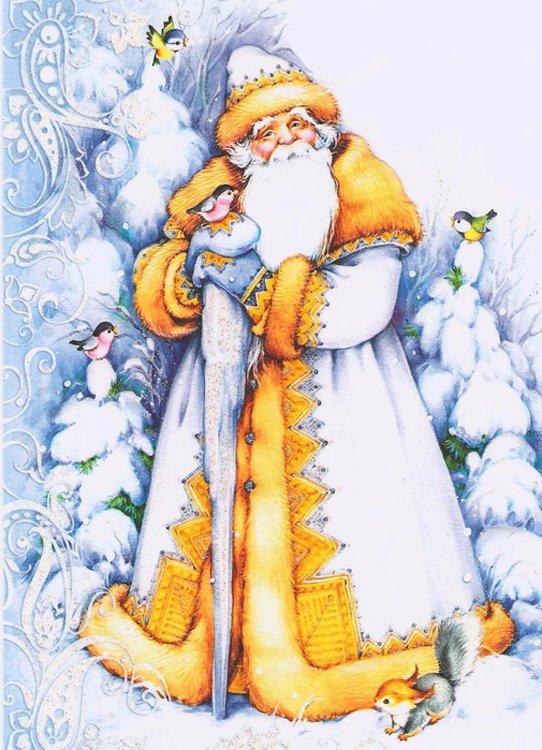 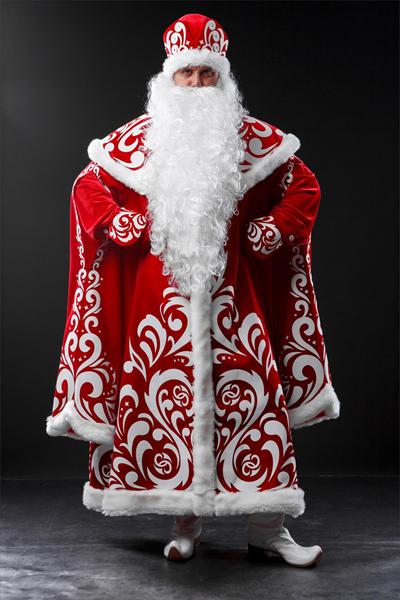 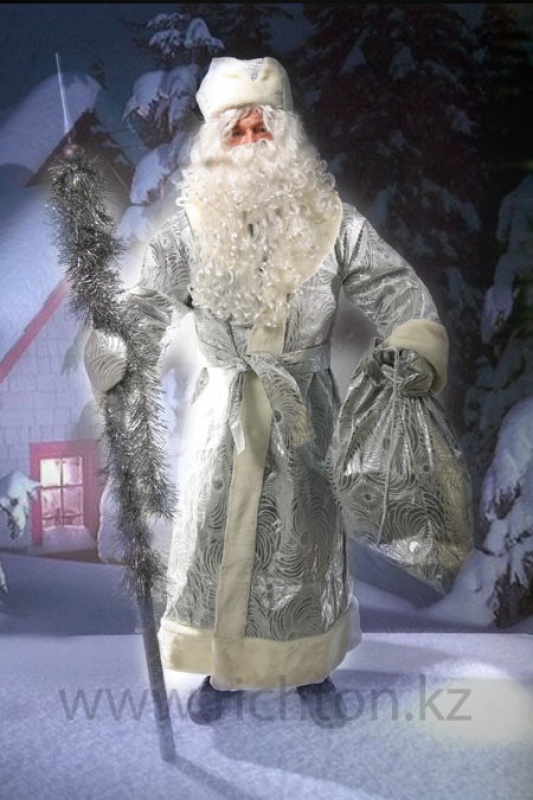 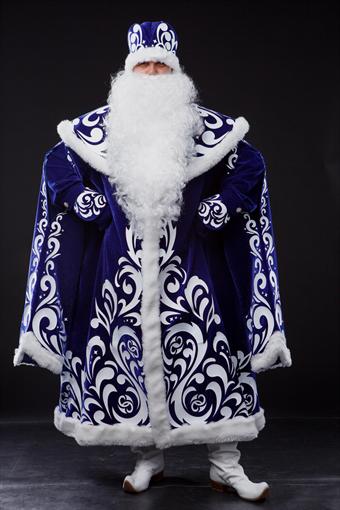 Снегурочка
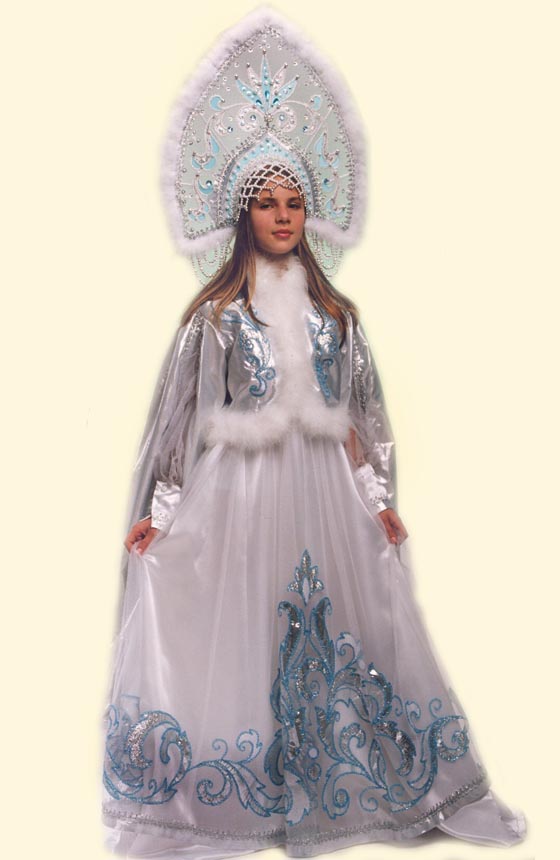 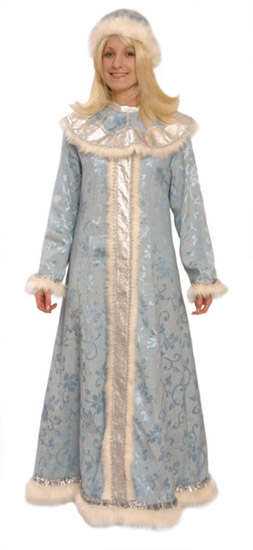 Опера Римского-Корсакова «Снегурочка»
http://muzofon.com/search/Римский%20Корсаков%20Опера%20снегурочка
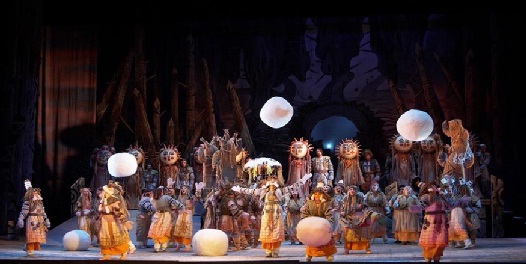 Спасибо за внимание!Волшебного Нового Года!